1: In inflation our universe may be a minuscule part of one of many bubbles. (E Mallove)
A&G, Volume 49, Issue 2, April 2008, Pages 2.29–2.33, https://doi.org/10.1111/j.1468-4004.2008.49229.x
The content of this slide may be subject to copyright: please see the slide notes for details.
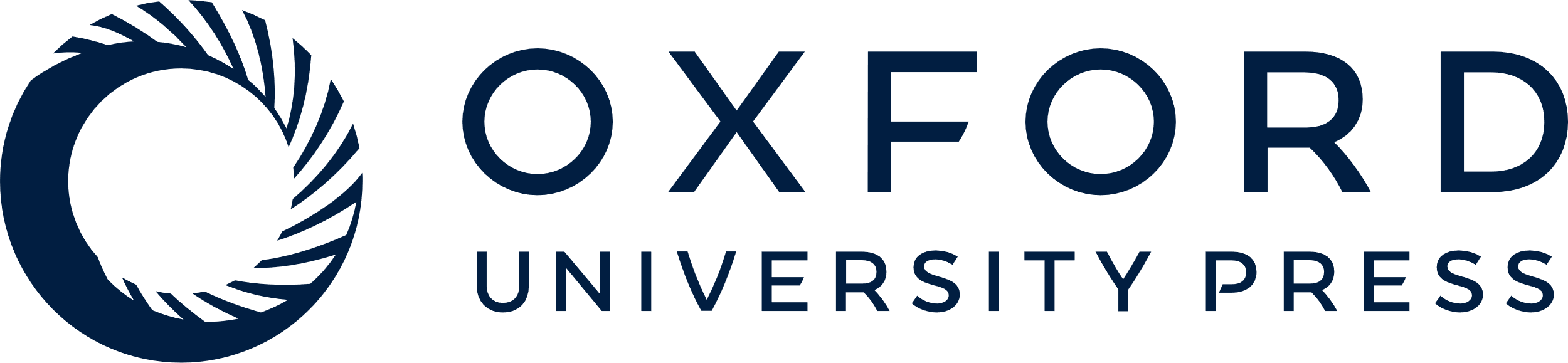 [Speaker Notes: 1: In inflation our universe may be a minuscule part of one of many bubbles. (E Mallove)


Unless provided in the caption above, the following copyright applies to the content of this slide:]